The Christmas Quiz!
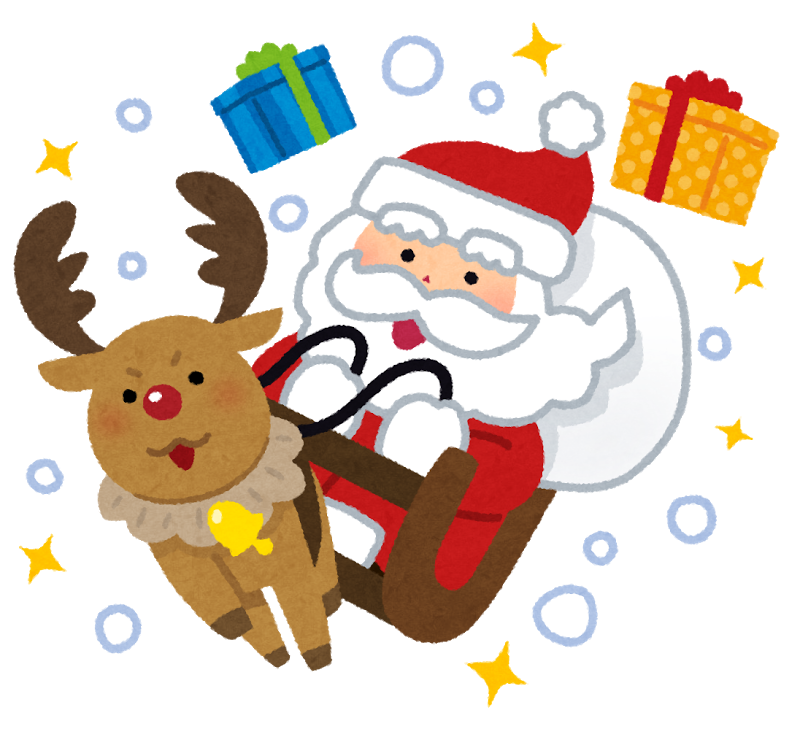 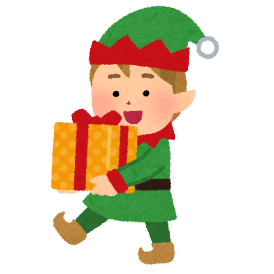 Skip
demo
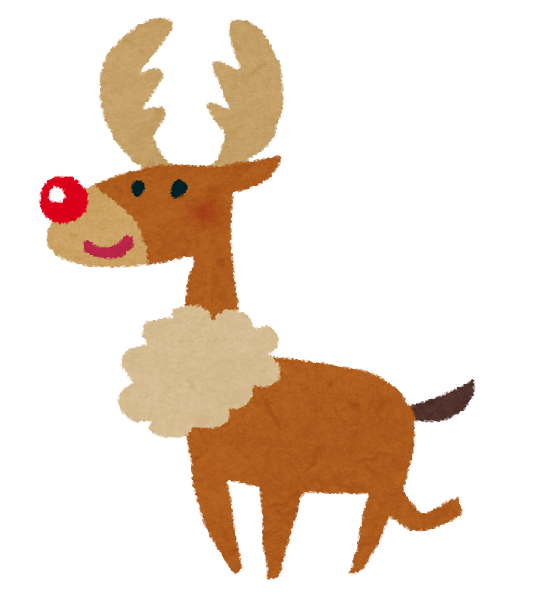 Demonstration
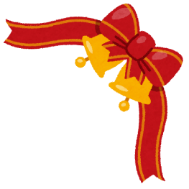 1
2
3
A
?
?
?
B
?
?
?
C
?
?
?
G5U1
Introduction
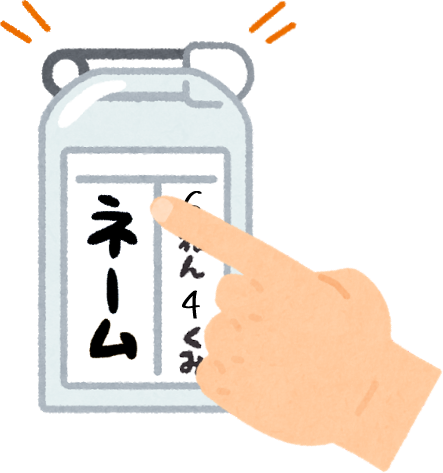 What’s your name?
My name is…
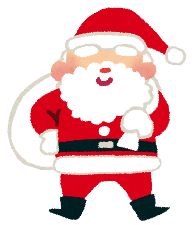 …[???]!
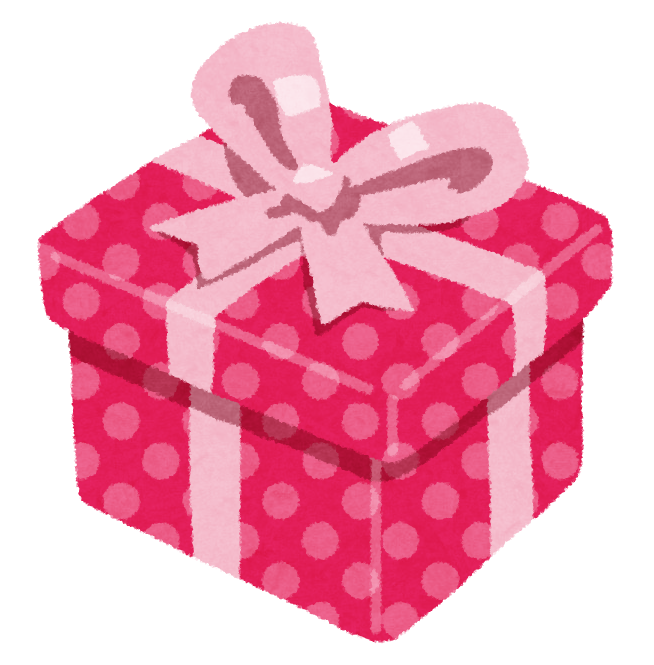 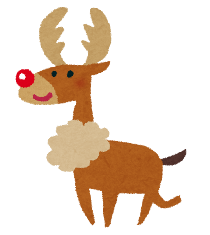 1 point!
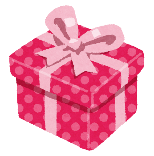 2 Points!
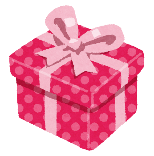 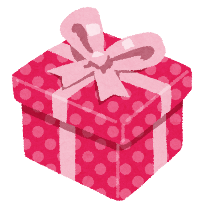 1 Point!
3 Points!
4 Points!
5 Points!
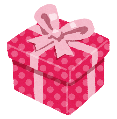 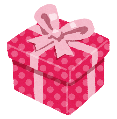 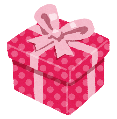 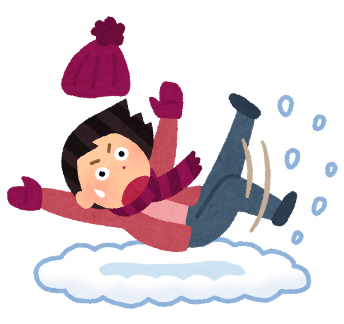 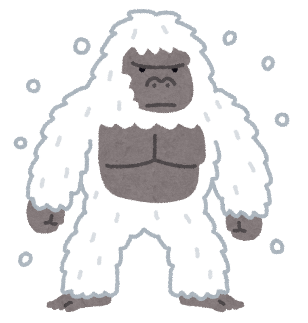 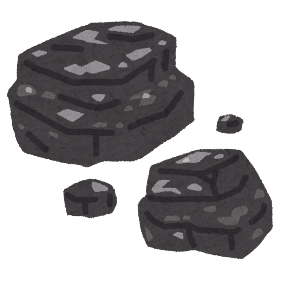 Attack:
-10 points!
Your team:
-10 points!
All teams: -10 points!
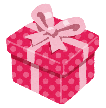 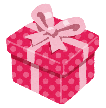 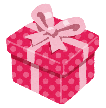 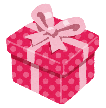 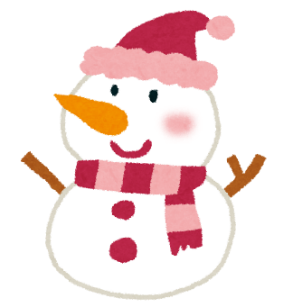 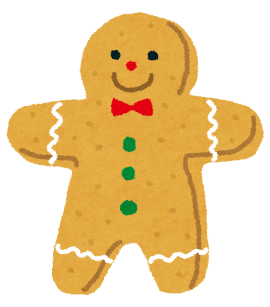 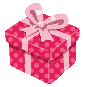 One team:
Switch!
Double
points!
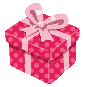 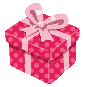 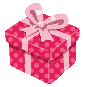 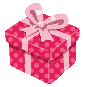 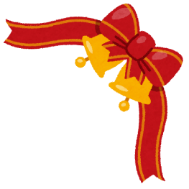 1
2
3
4
5
6
A
?
?
?
?
?
?
B
?
?
?
?
?
?
C
?
?
?
?
?
?
D
?
?
?
?
?
?
E
?
?
?
?
?
?
F
?
?
?
?
?
?
G3??
Title
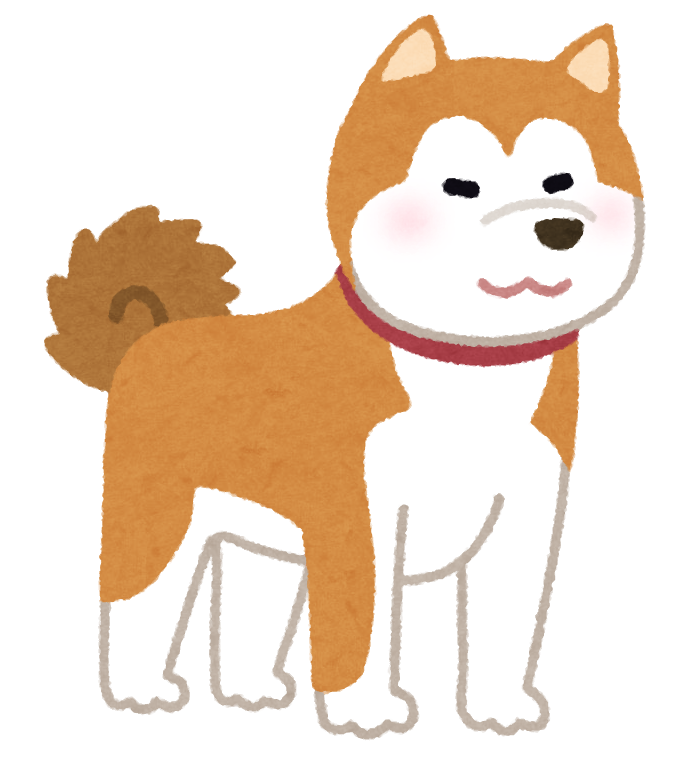 Question?
Hint…
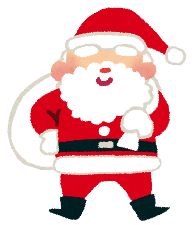 …Answer!
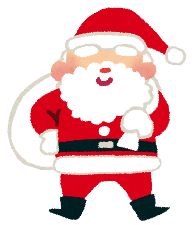 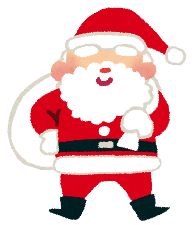 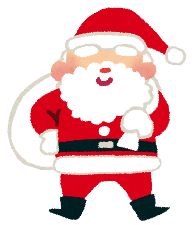 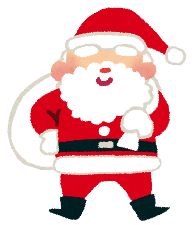 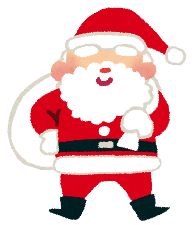 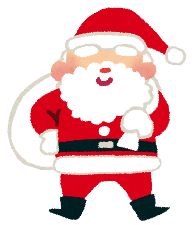 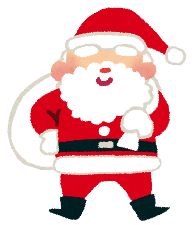 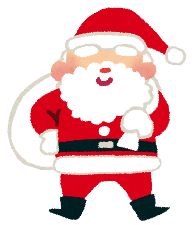 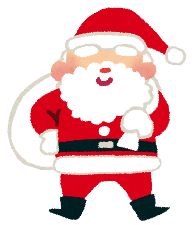 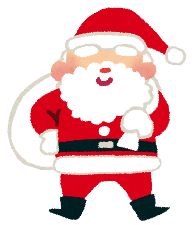 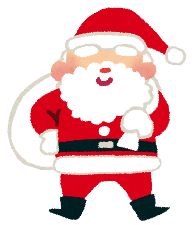 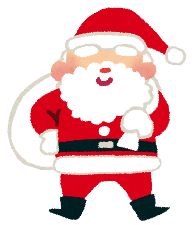 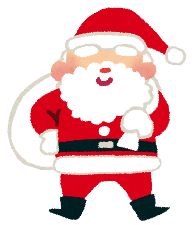 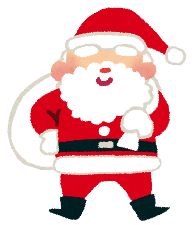 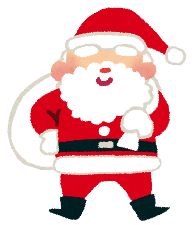 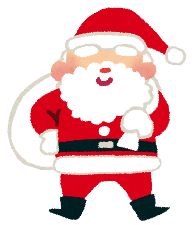 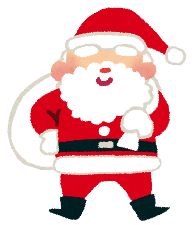 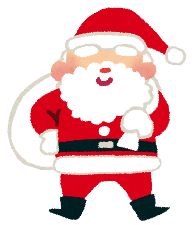 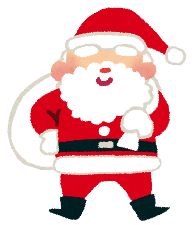 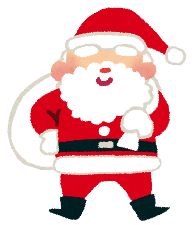 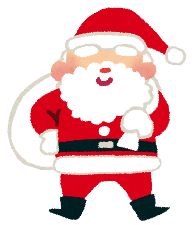 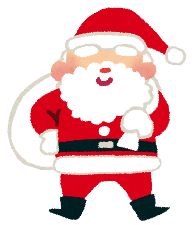 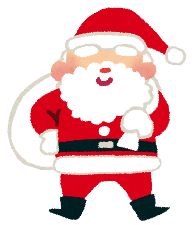 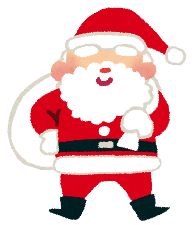 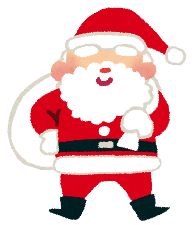 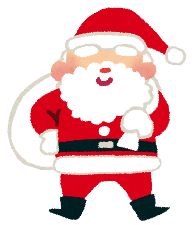 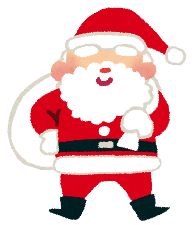 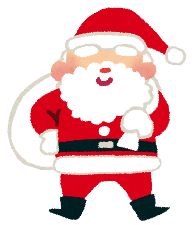 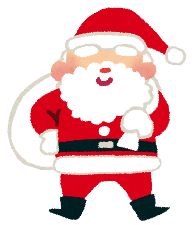 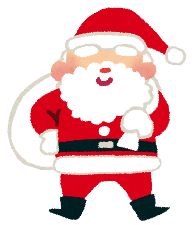 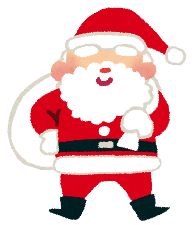 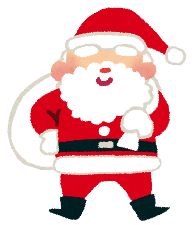 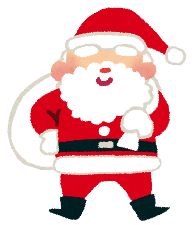 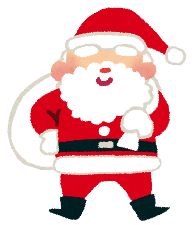 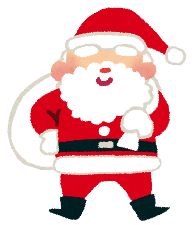 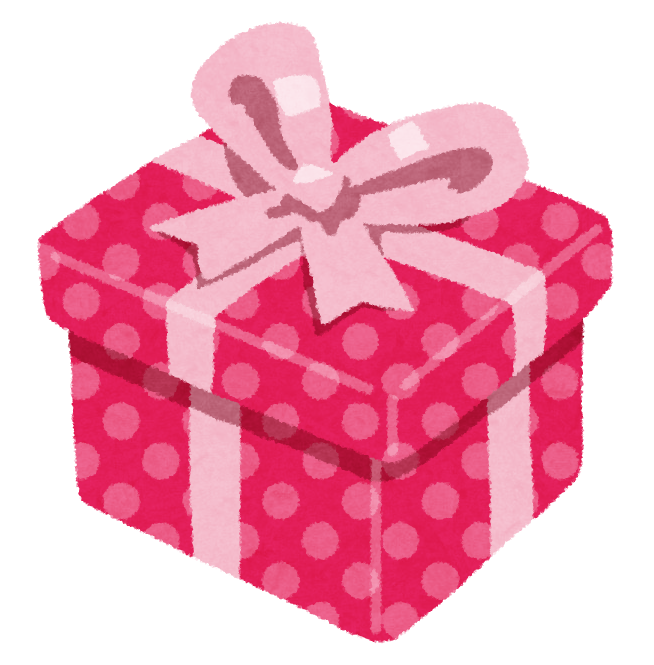 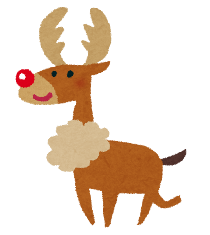 1 point!
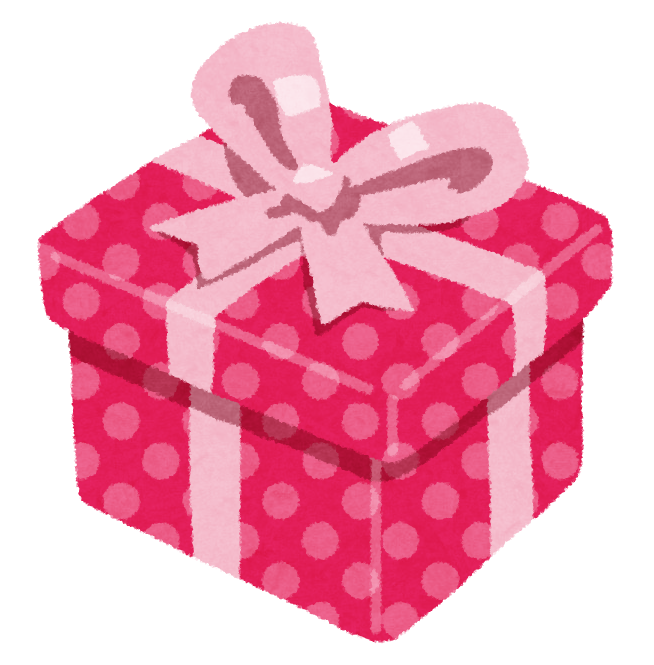 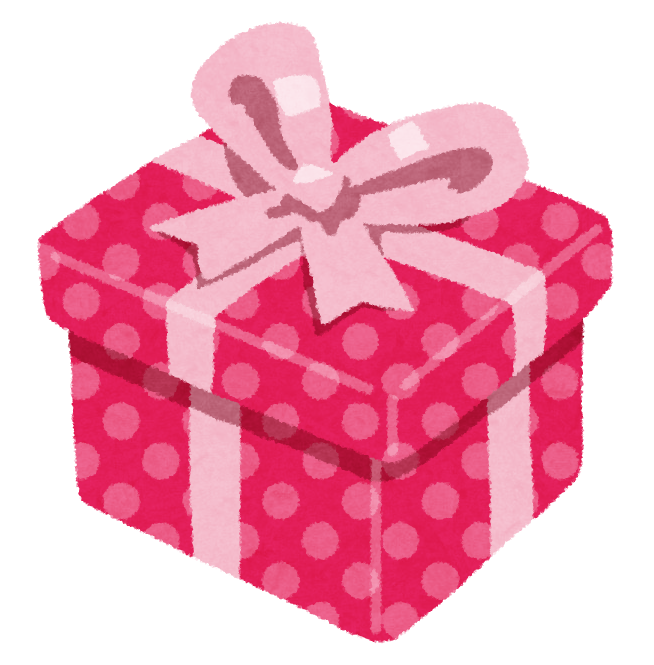 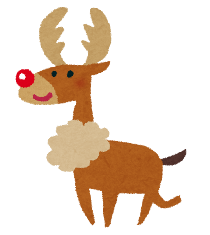 2 points!
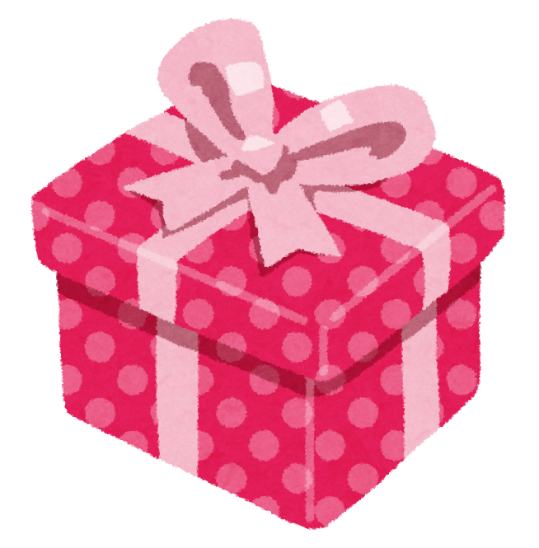 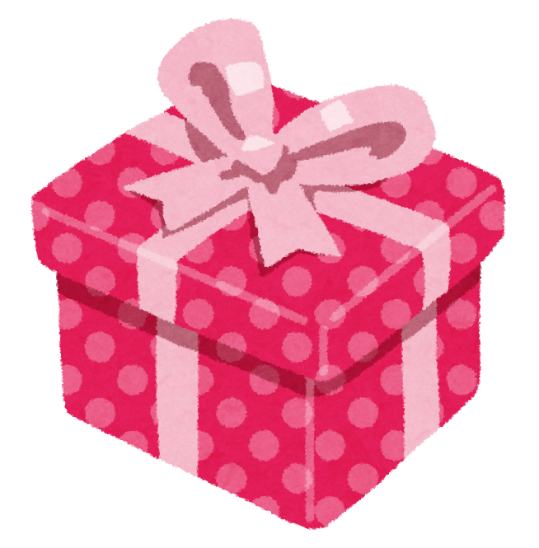 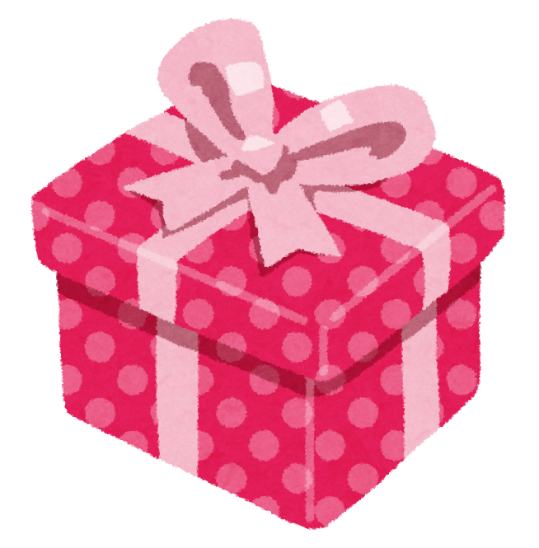 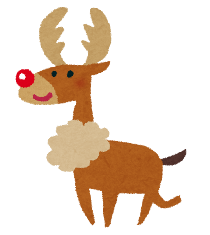 3 points!
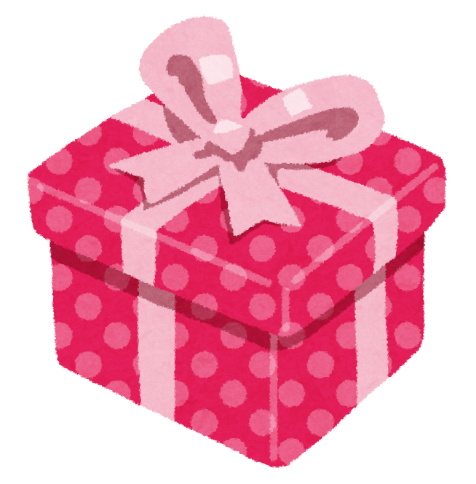 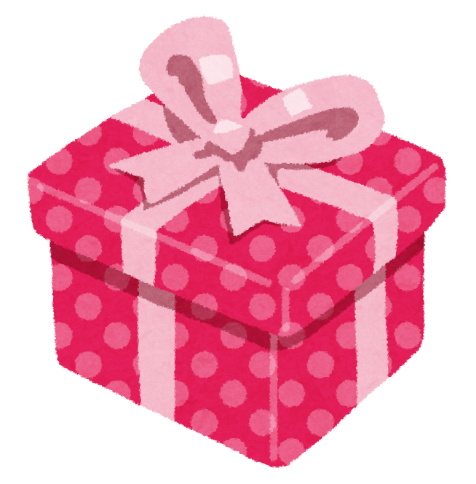 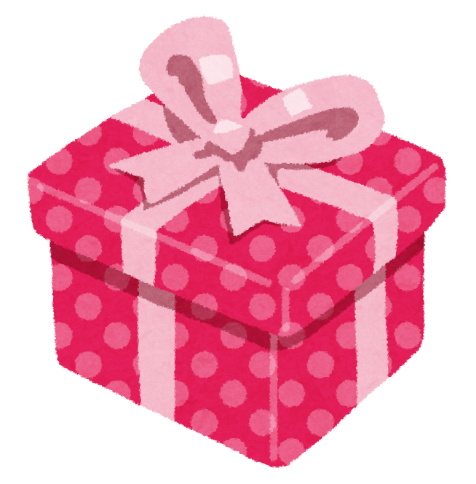 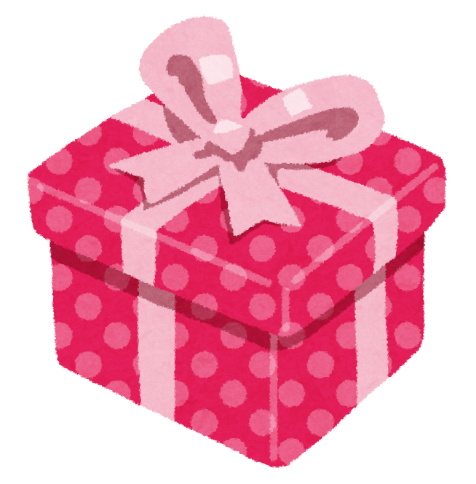 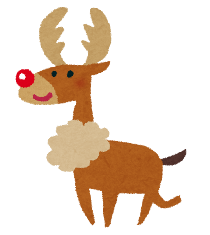 4 points!
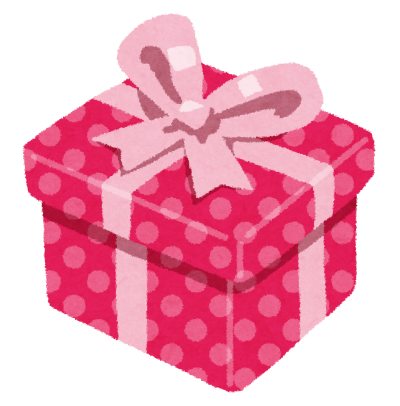 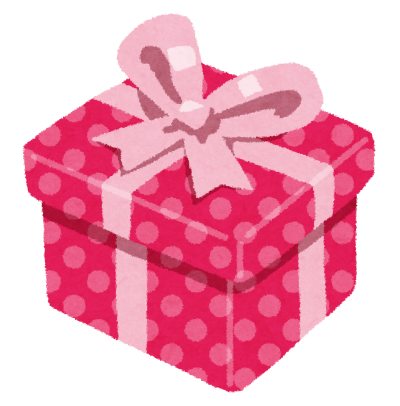 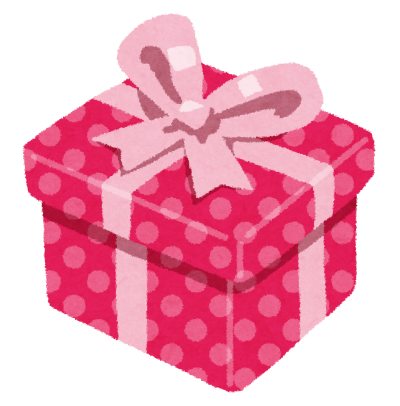 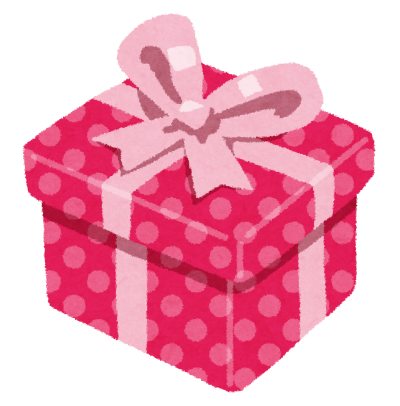 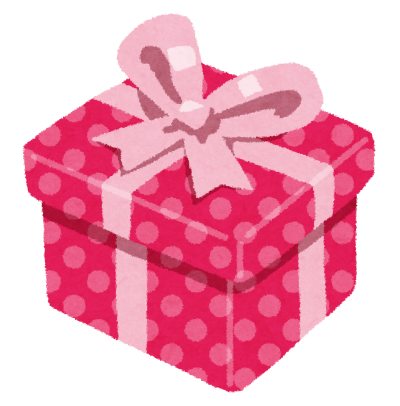 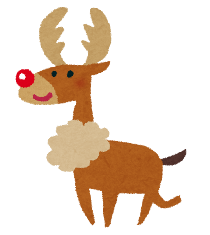 5 points!
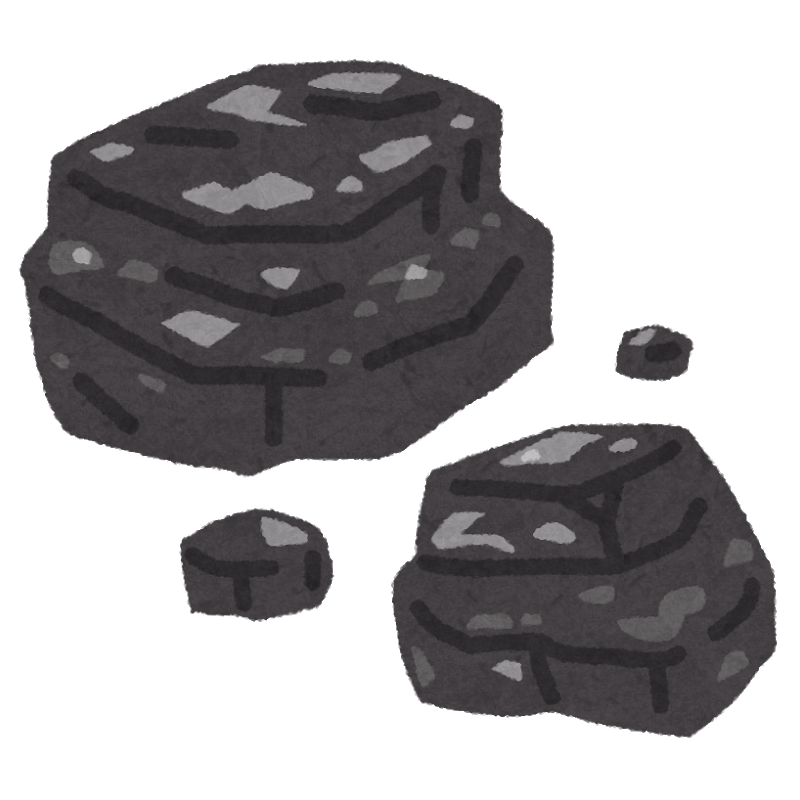 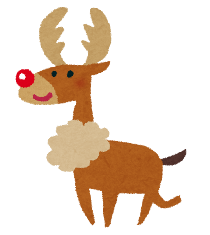 Attack: -10 points!
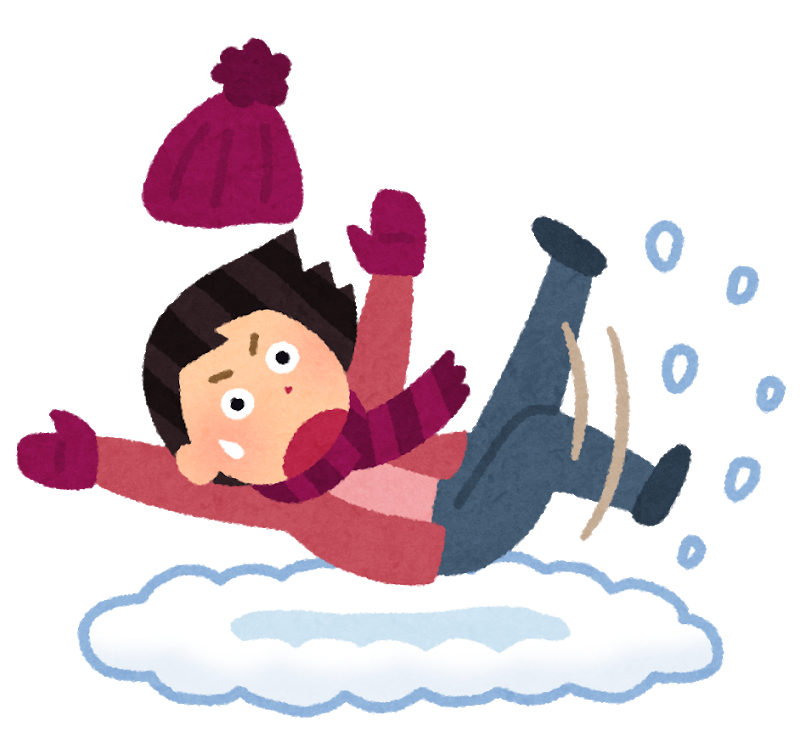 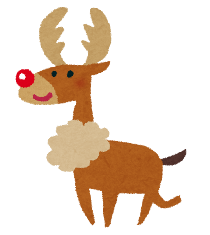 Your team: -10 points!
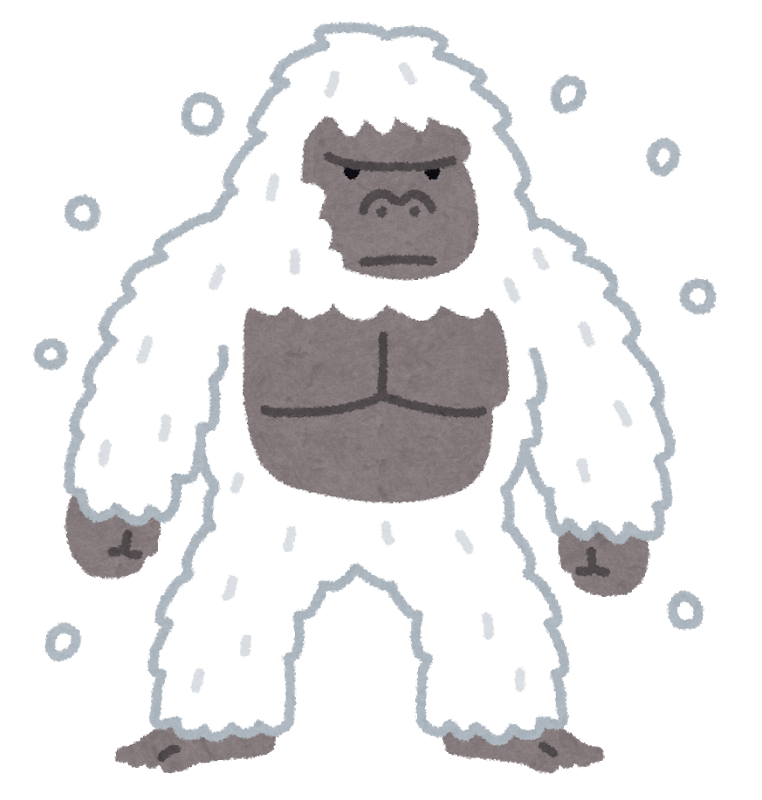 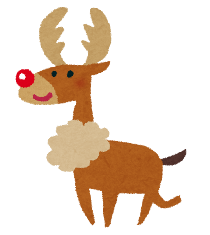 All teams: -10 points!
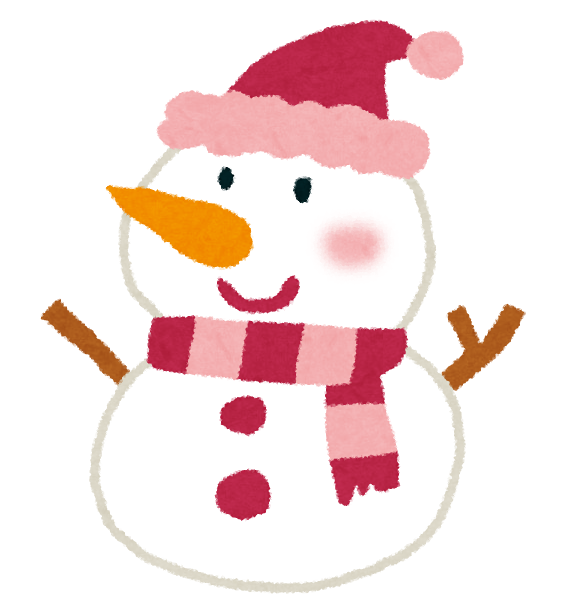 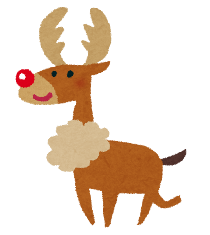 One team: Switch!
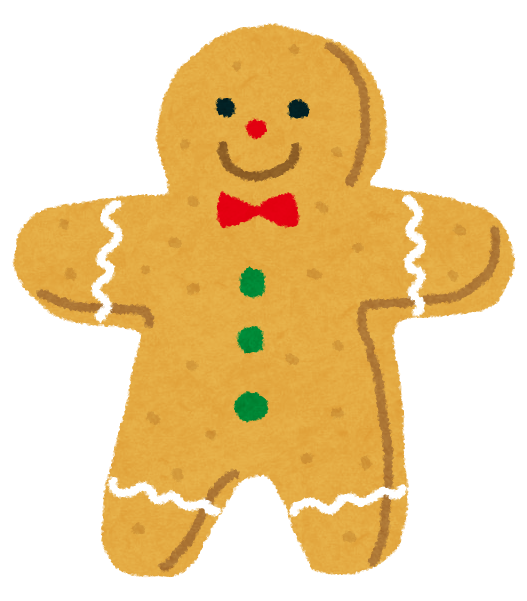 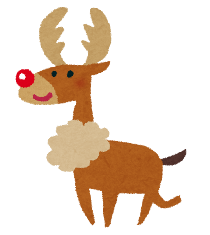 Double points!